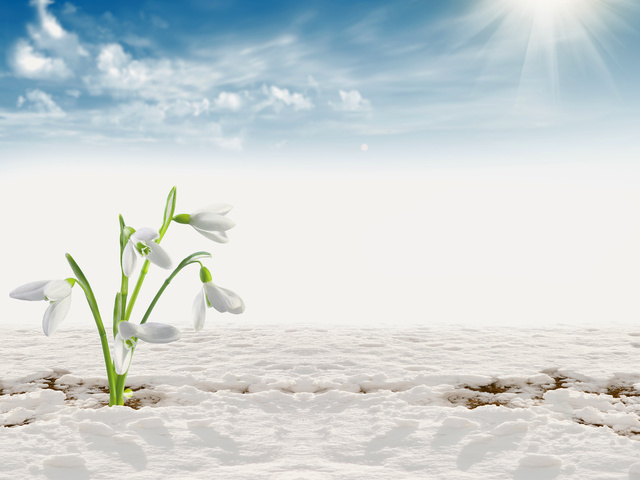 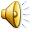 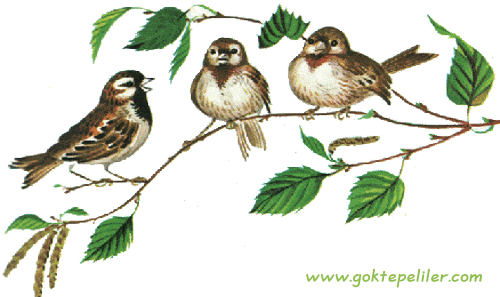 МУЗЫКА ВЕСНЫ
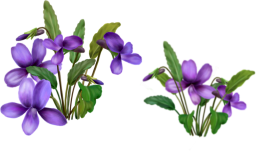 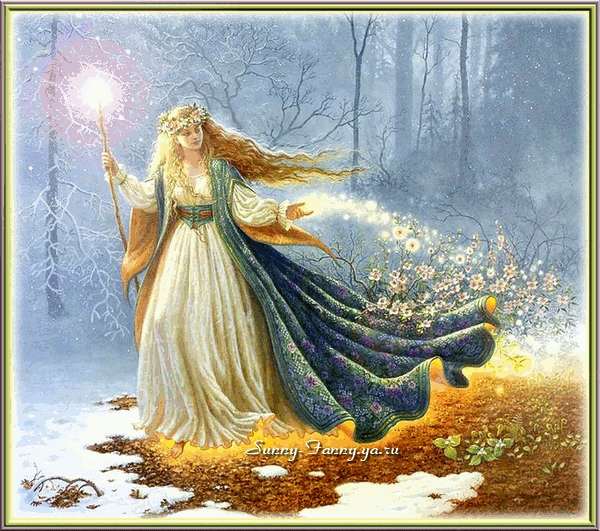 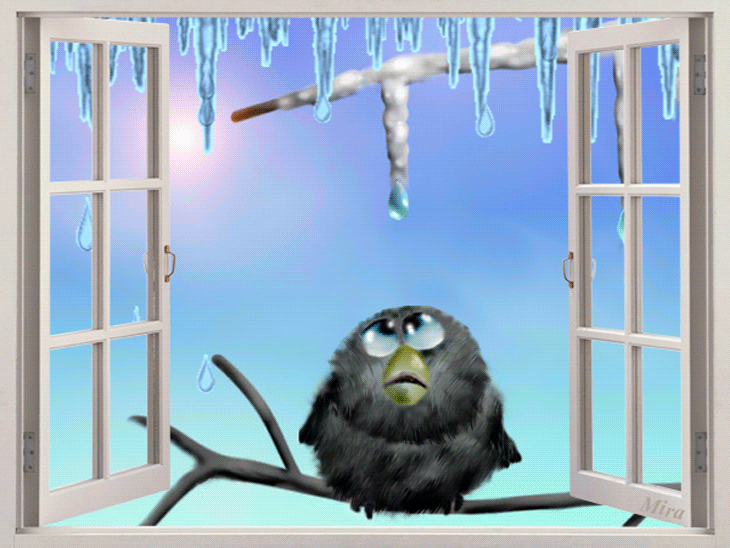 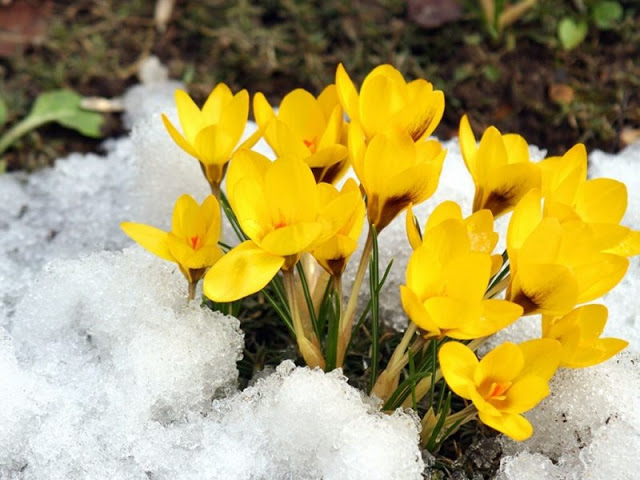 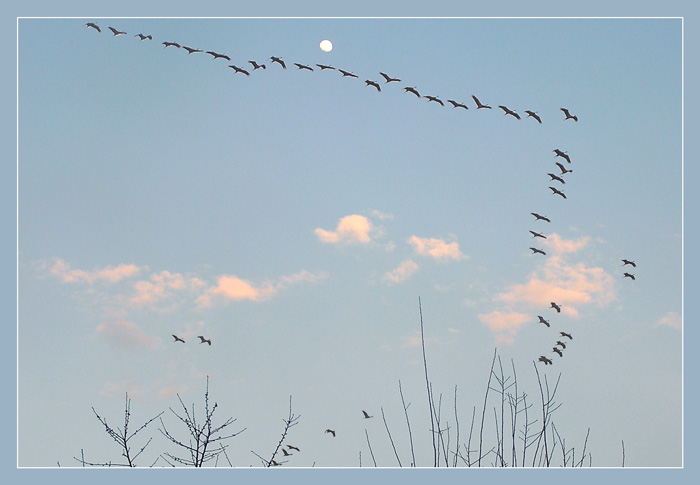 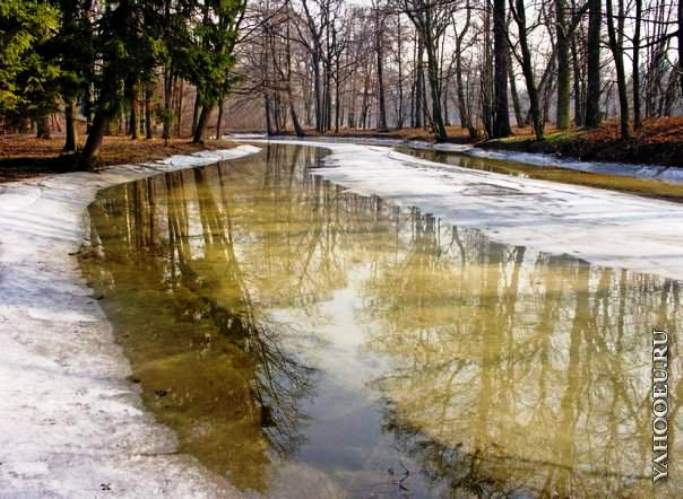 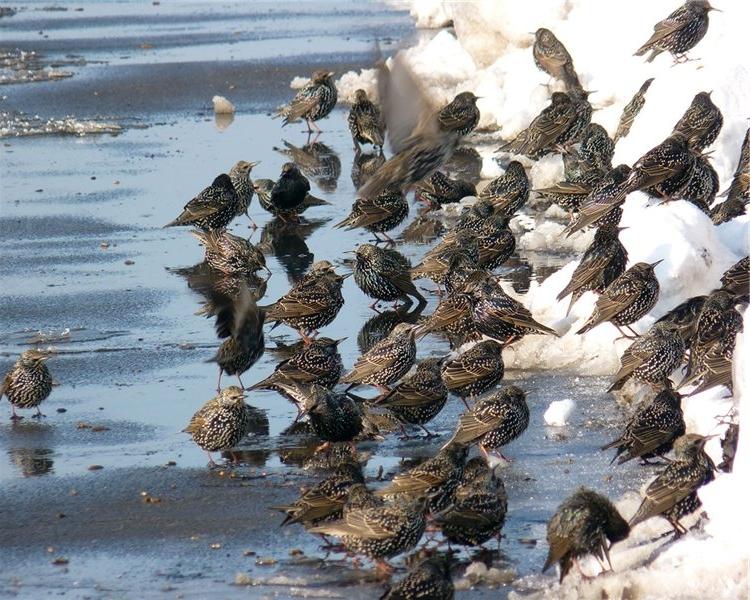 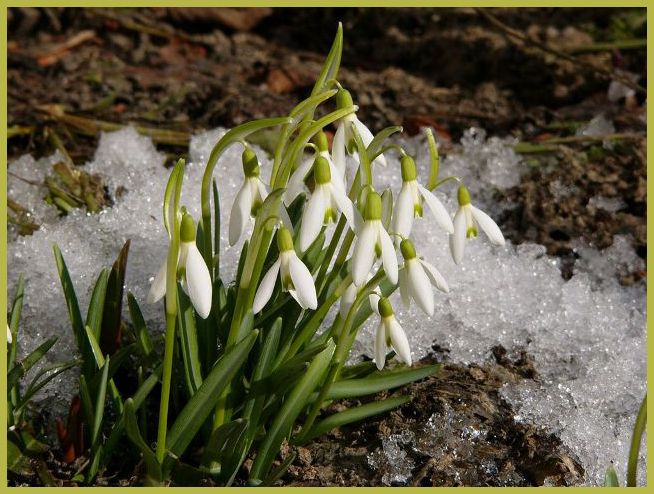 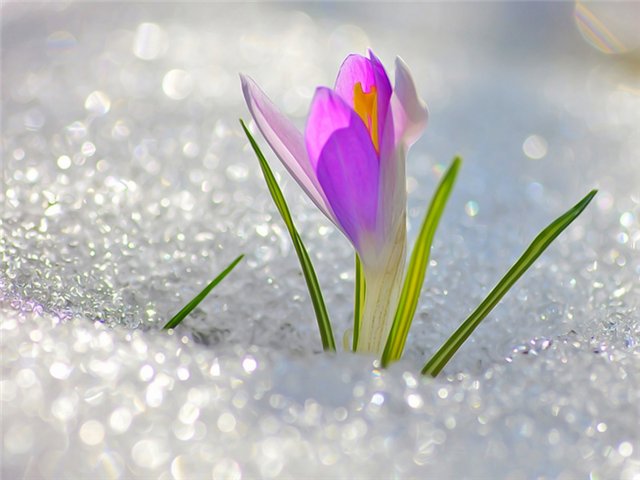 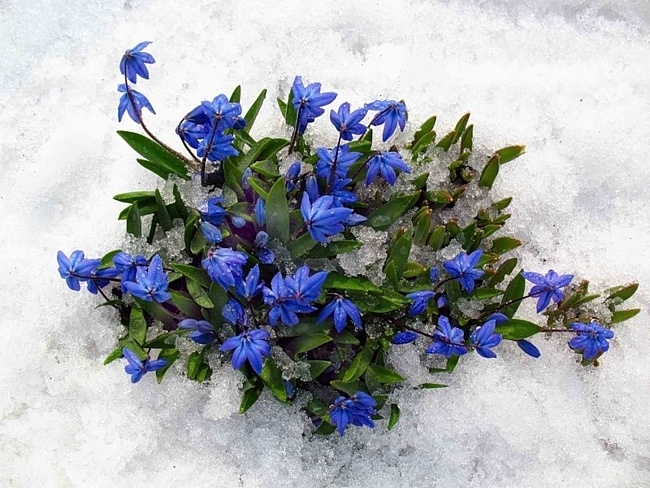 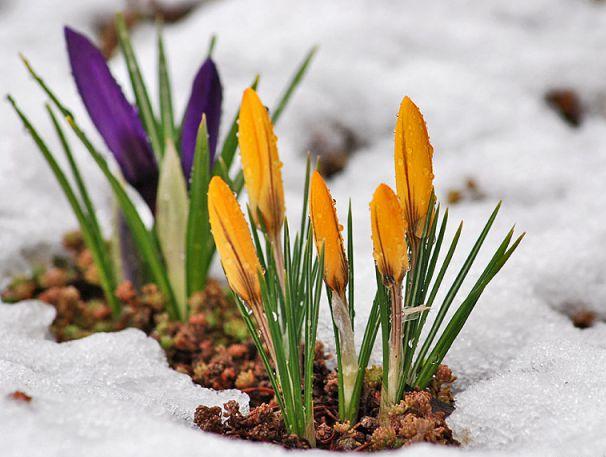 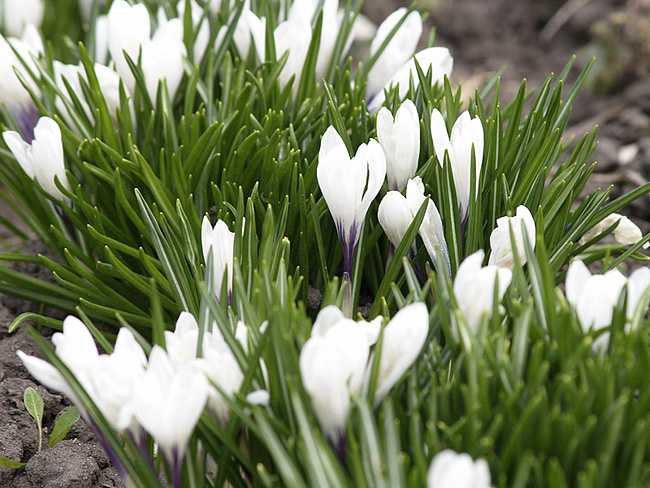 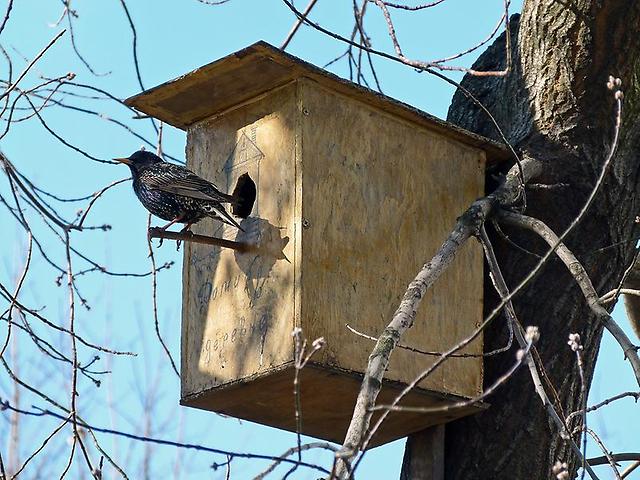 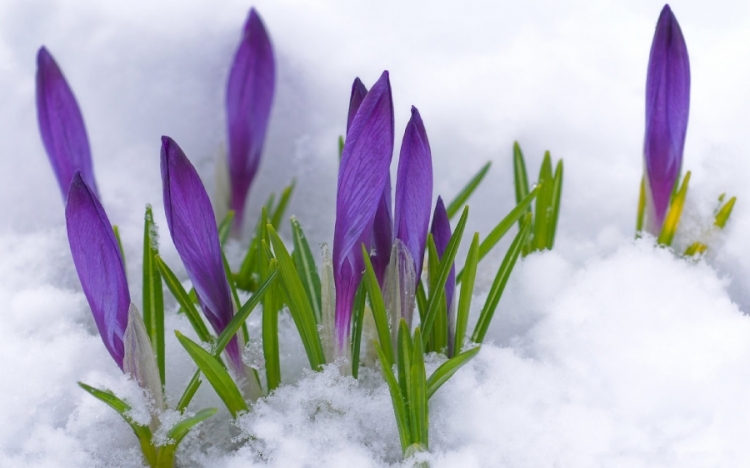 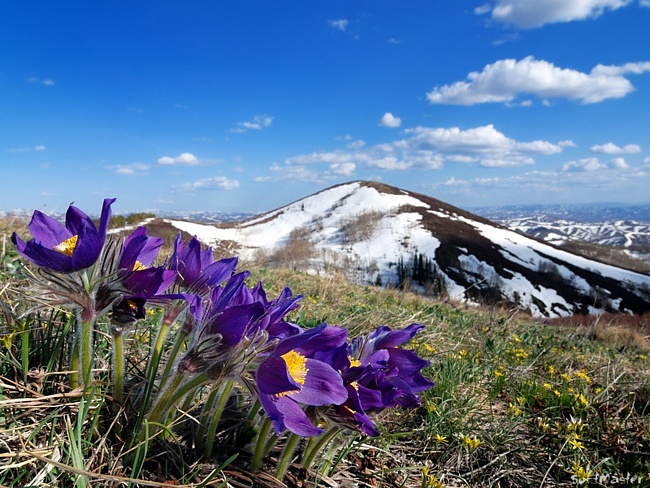 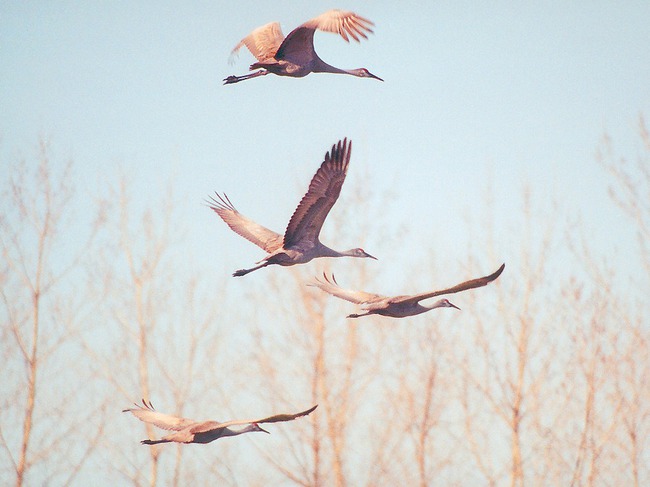 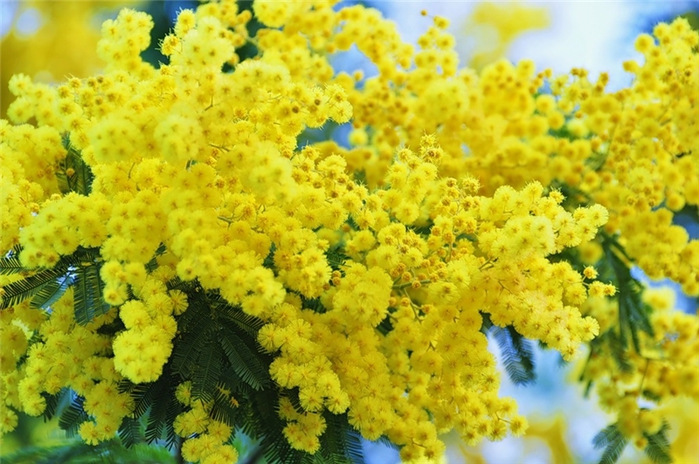 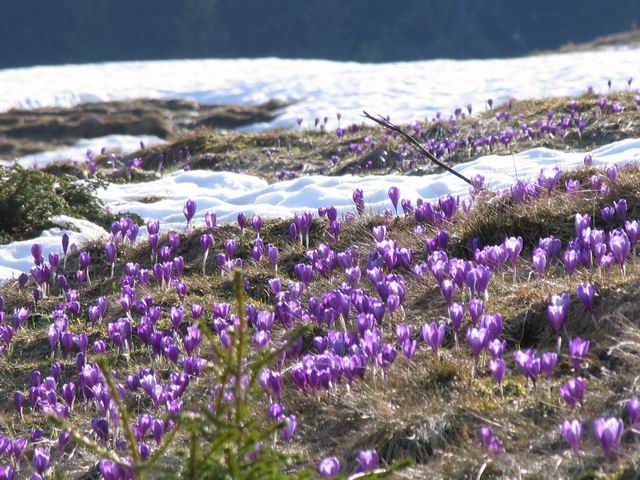 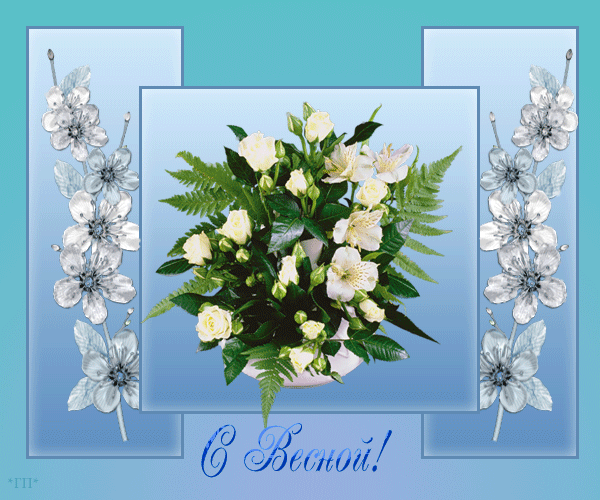